VERTICAL SEGMENTATION
C = ∏D
C = Circumference
∏ = 3.14159…
D = Diameter
Length of X = C/(# of pieces)
X
A
A = 180° / (# of pieces)
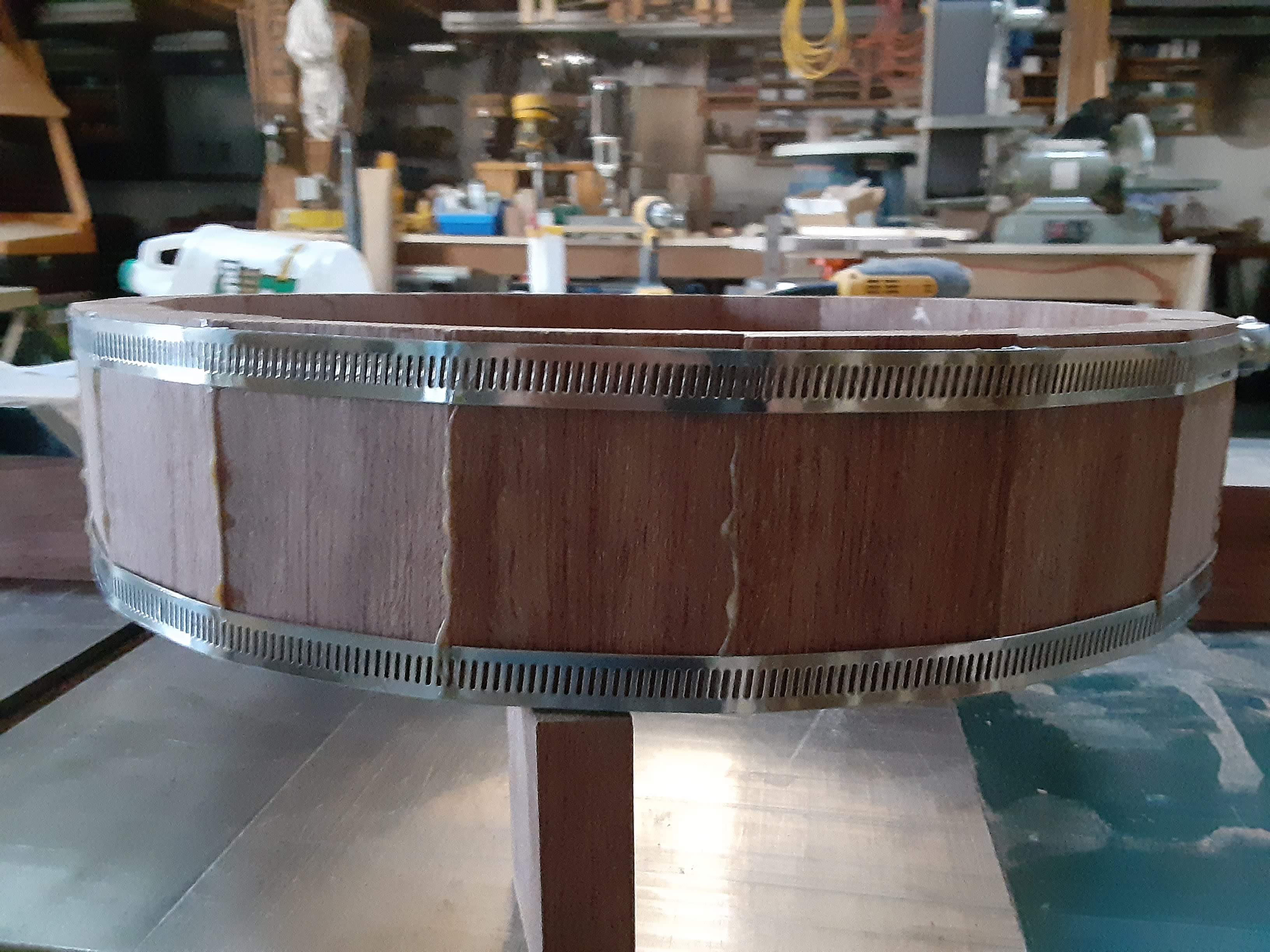 BAND CLAMPS
Amazon – Cambridge Quick Release Clamps
From 7” to 63” in length
½ in wide Stainless Steel 
10 to a pack
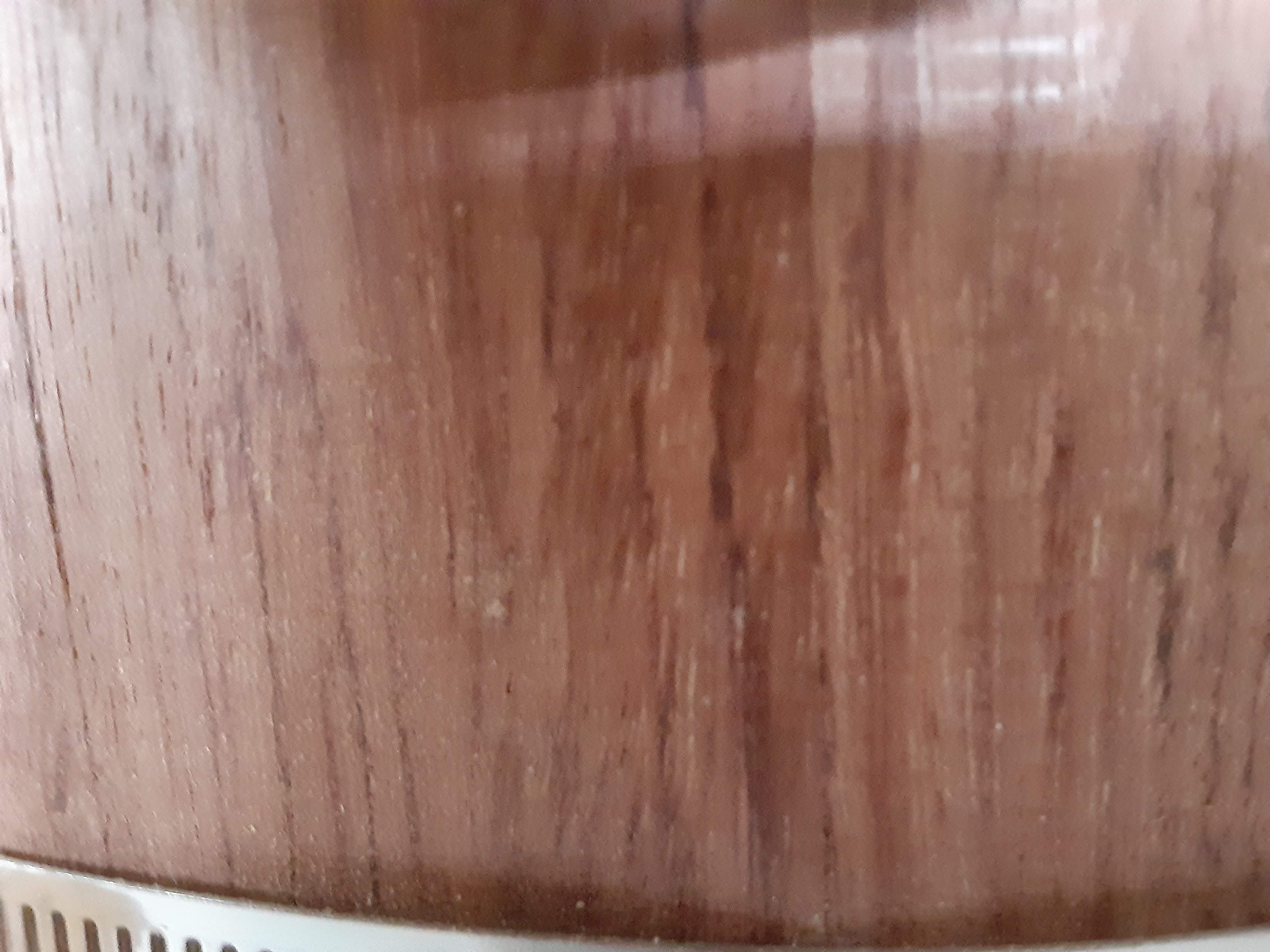 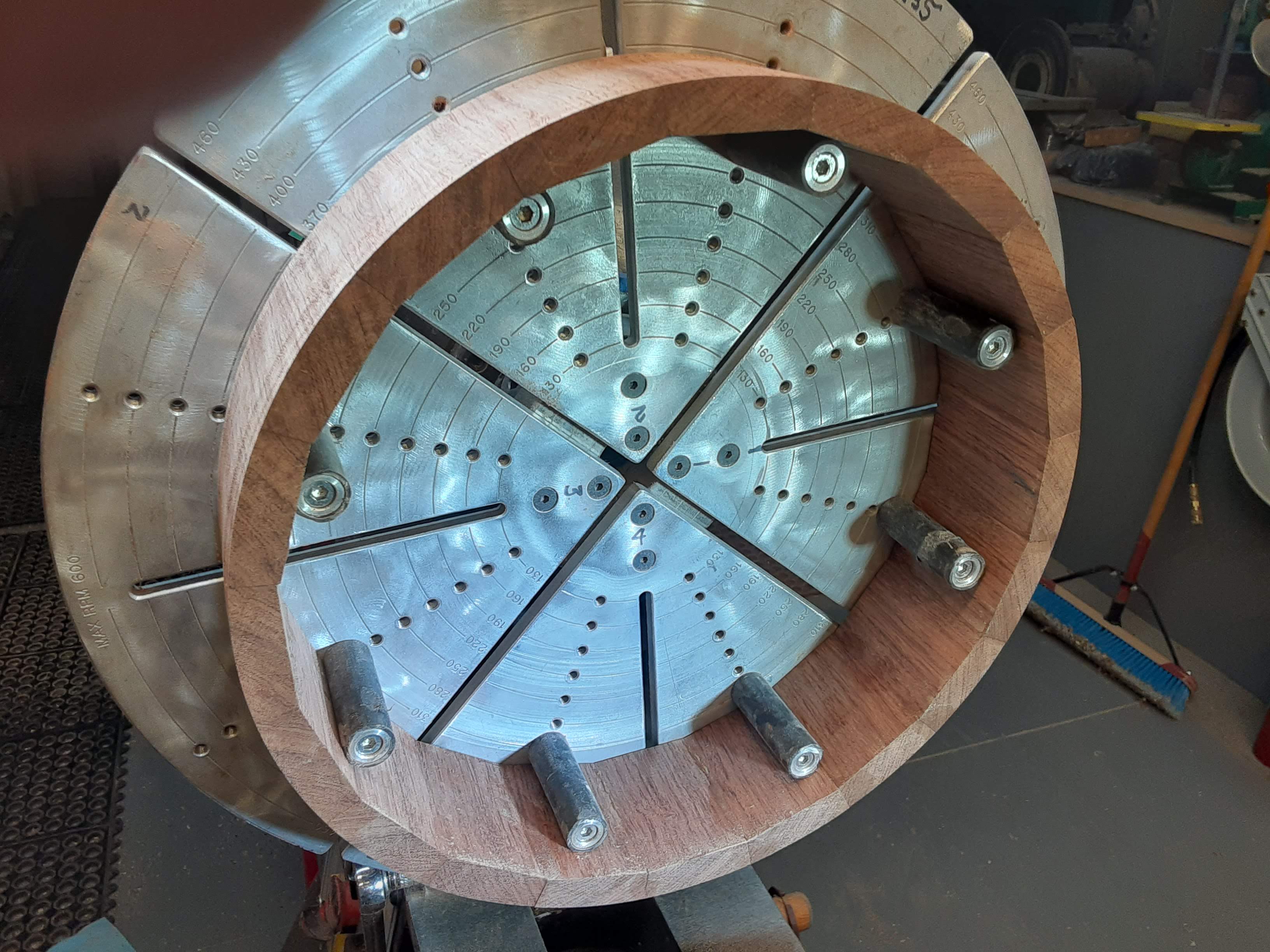 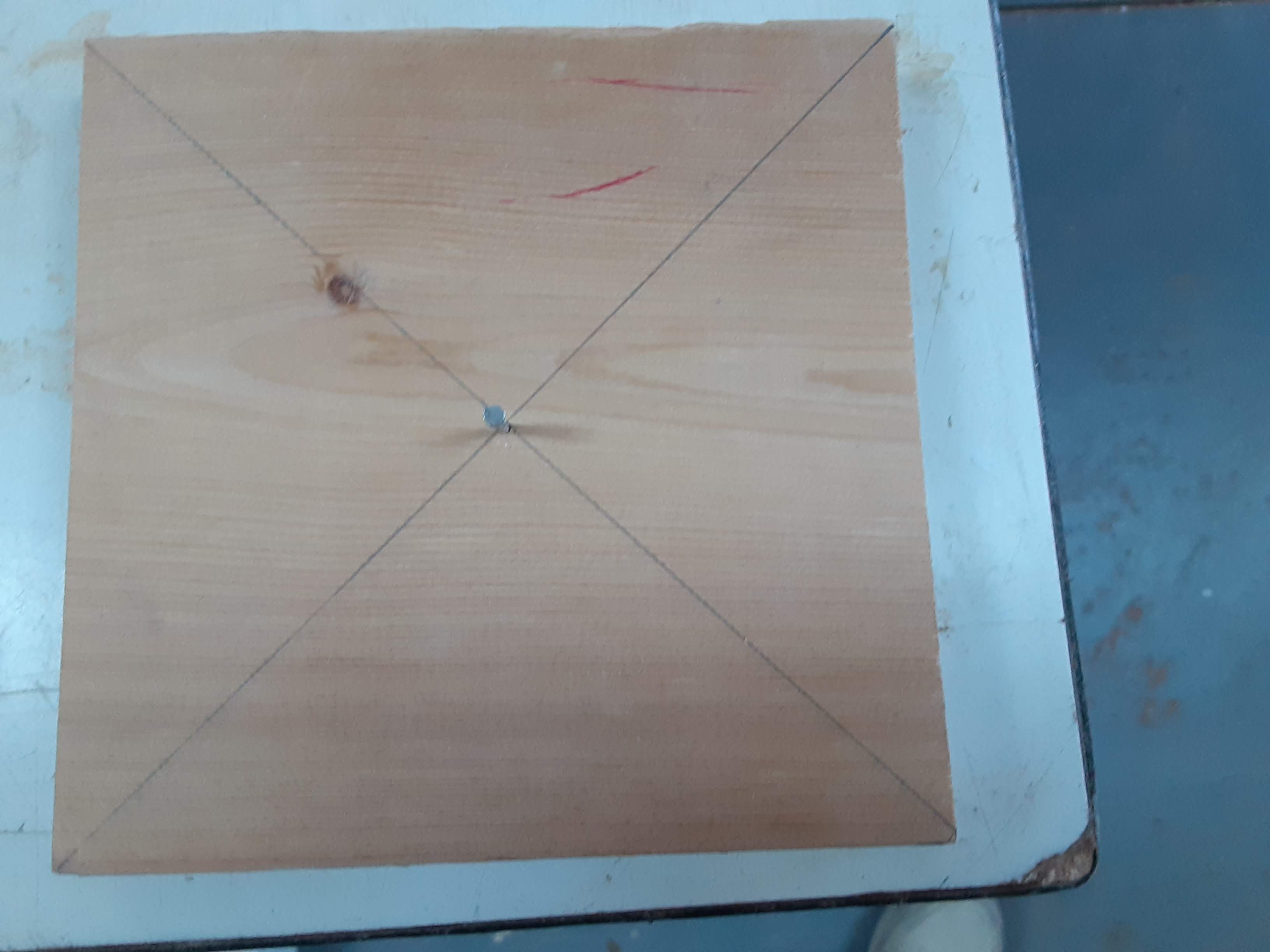 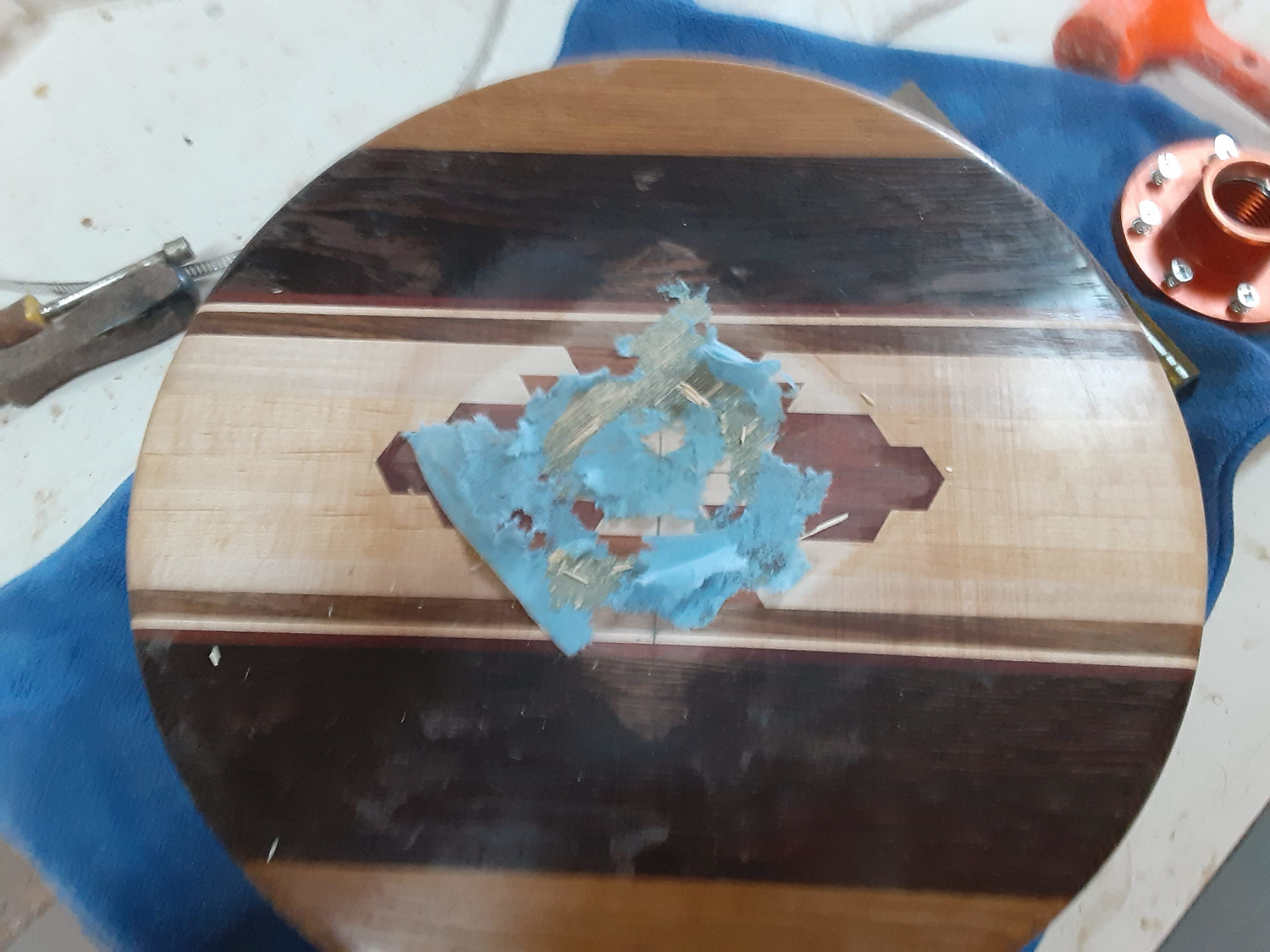 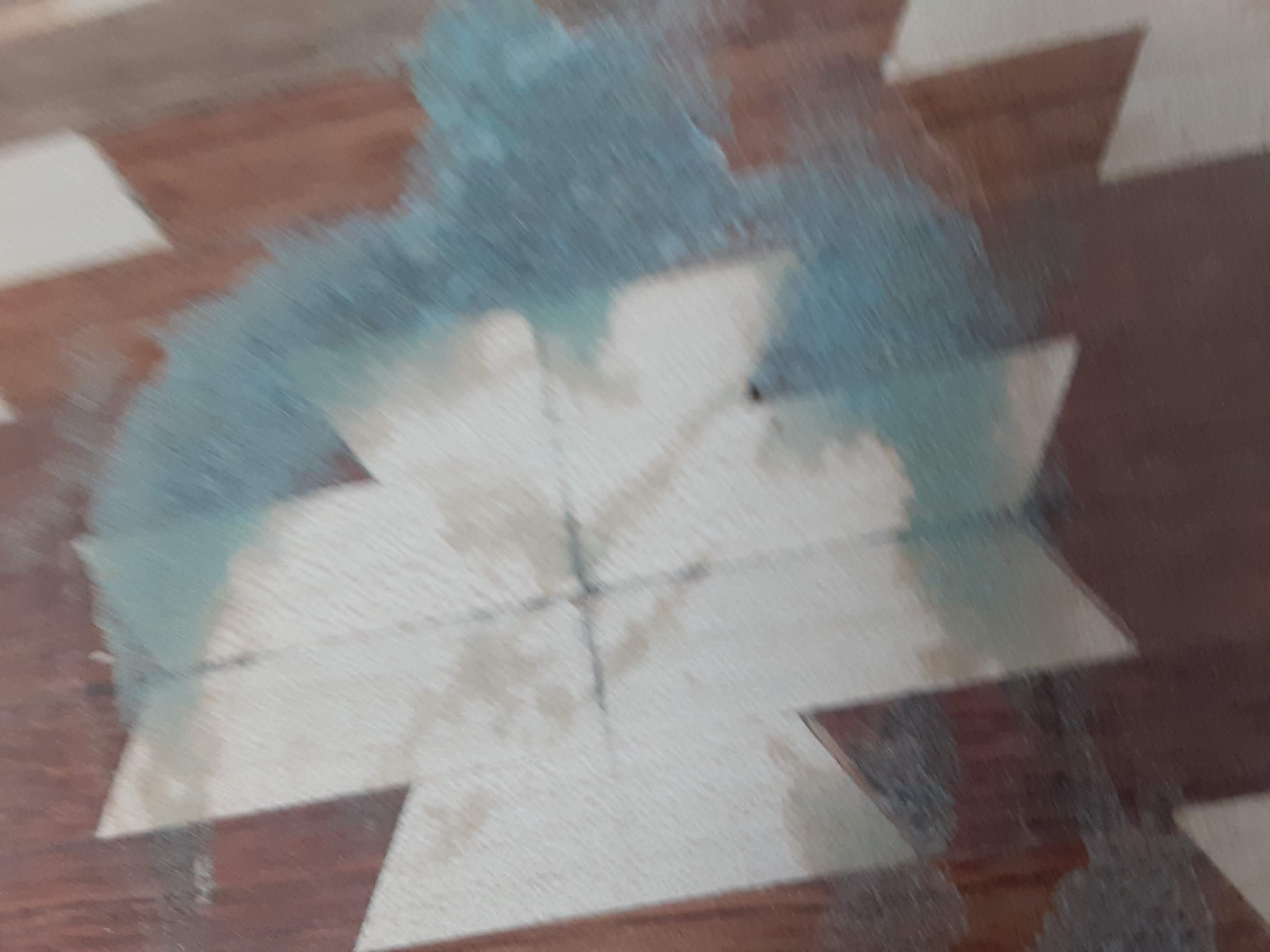 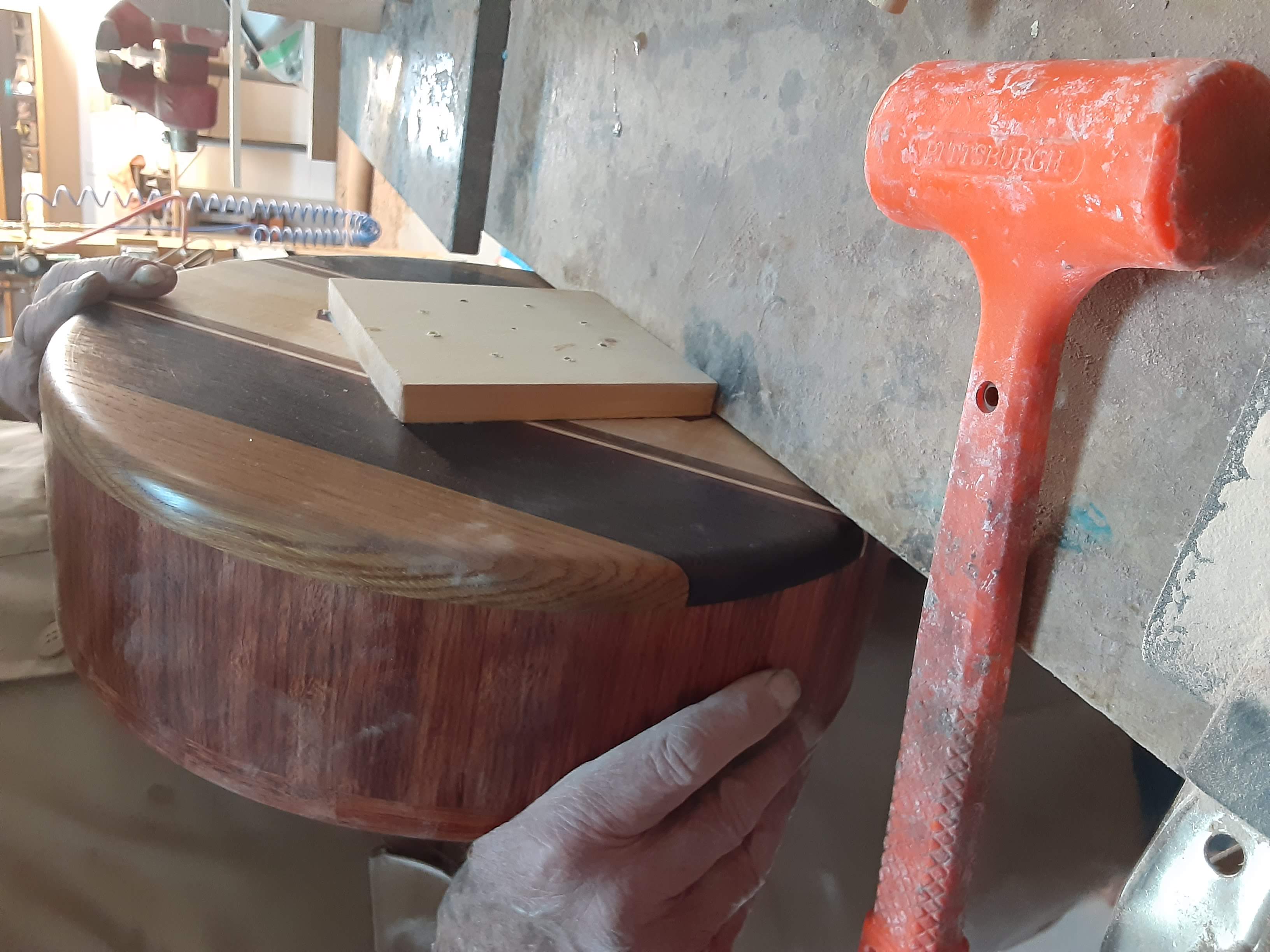 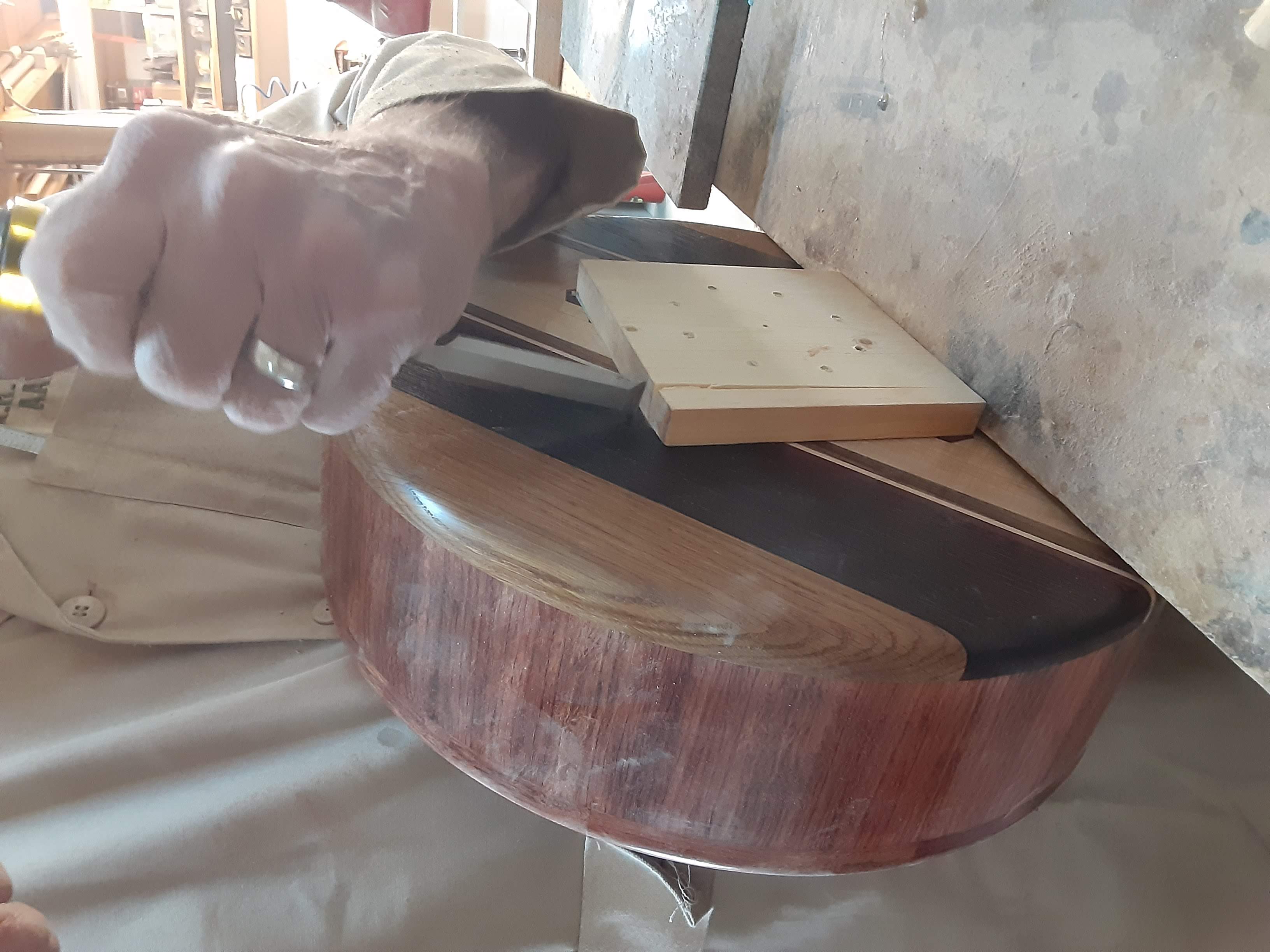 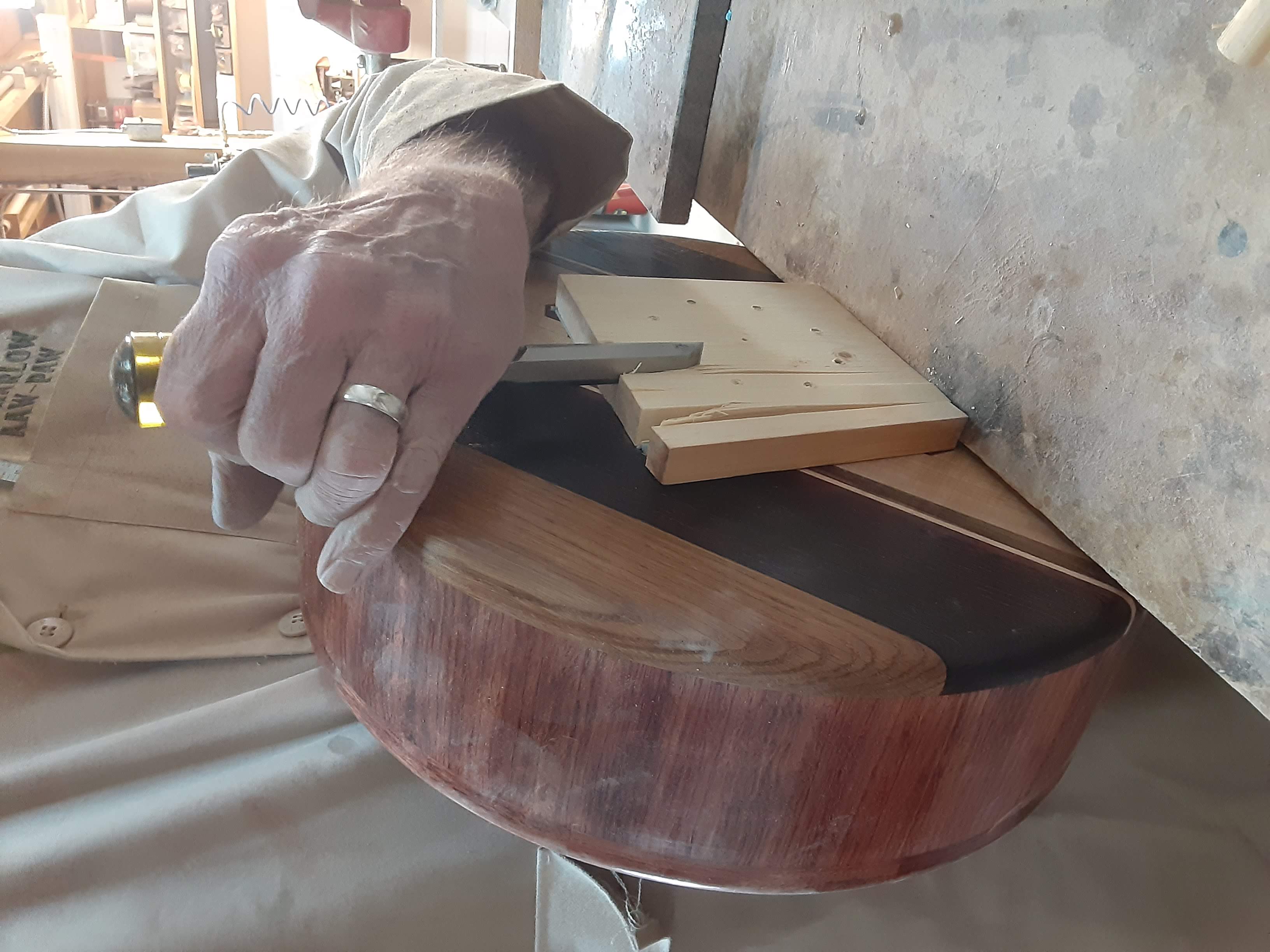 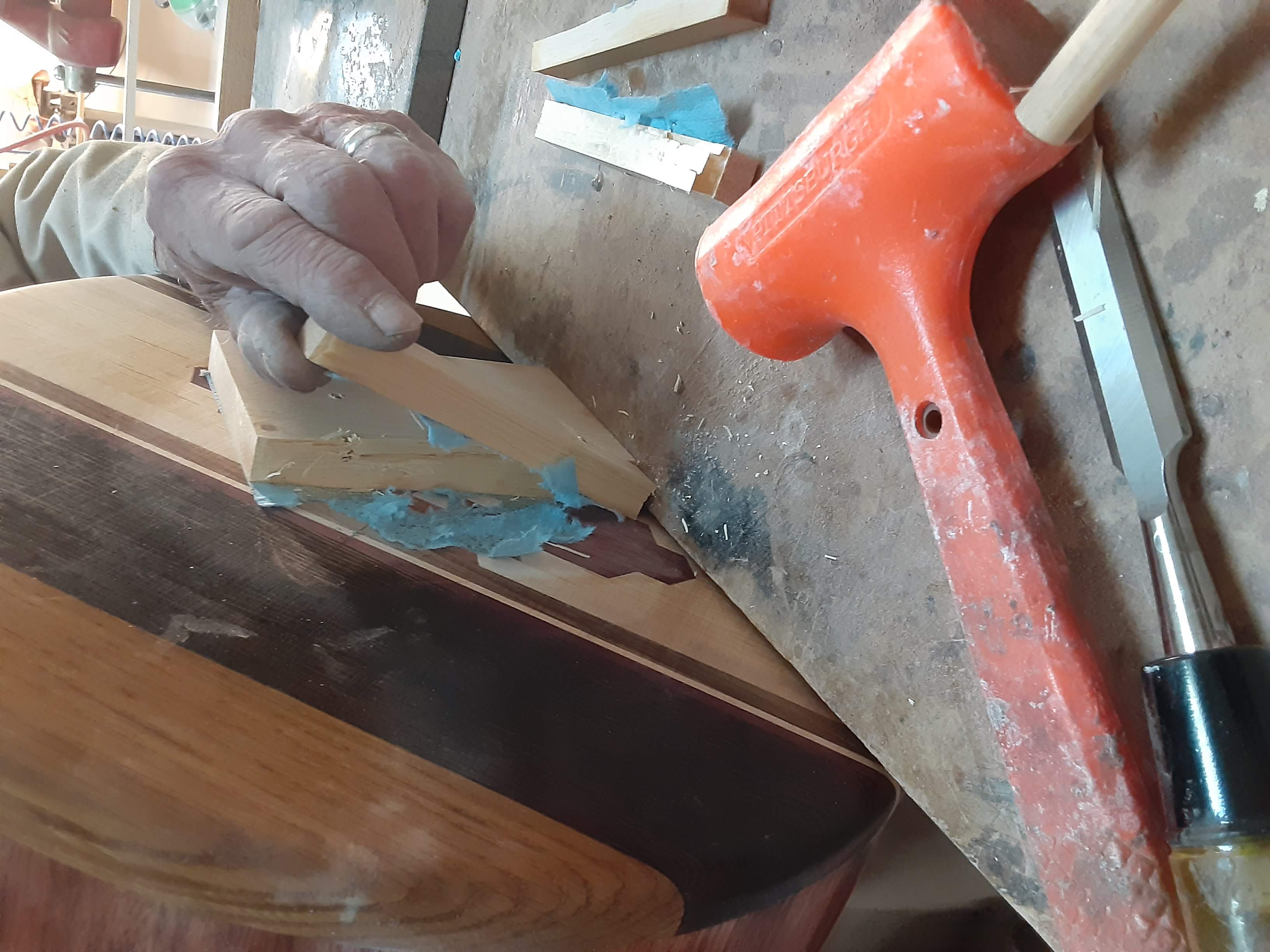 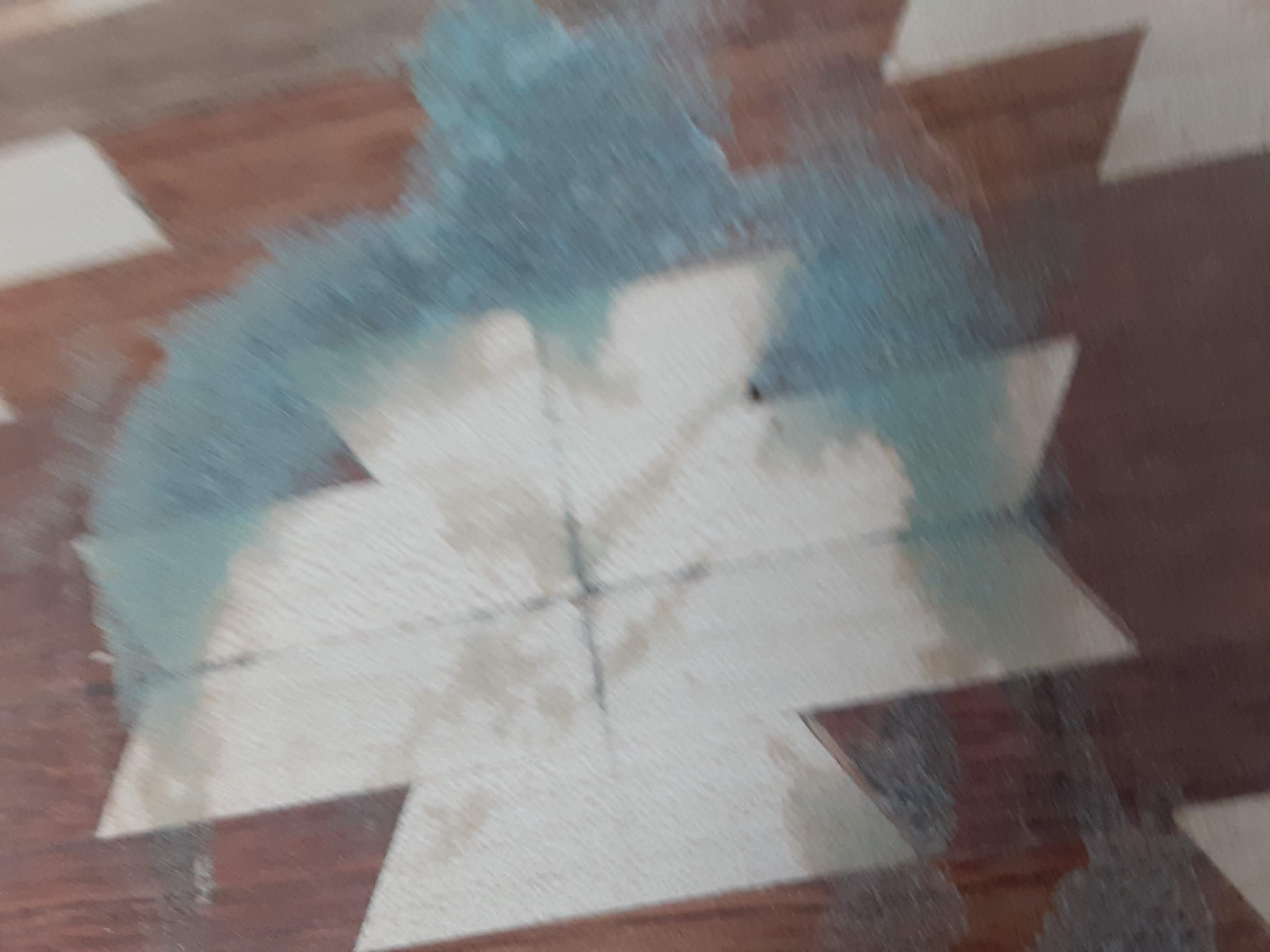 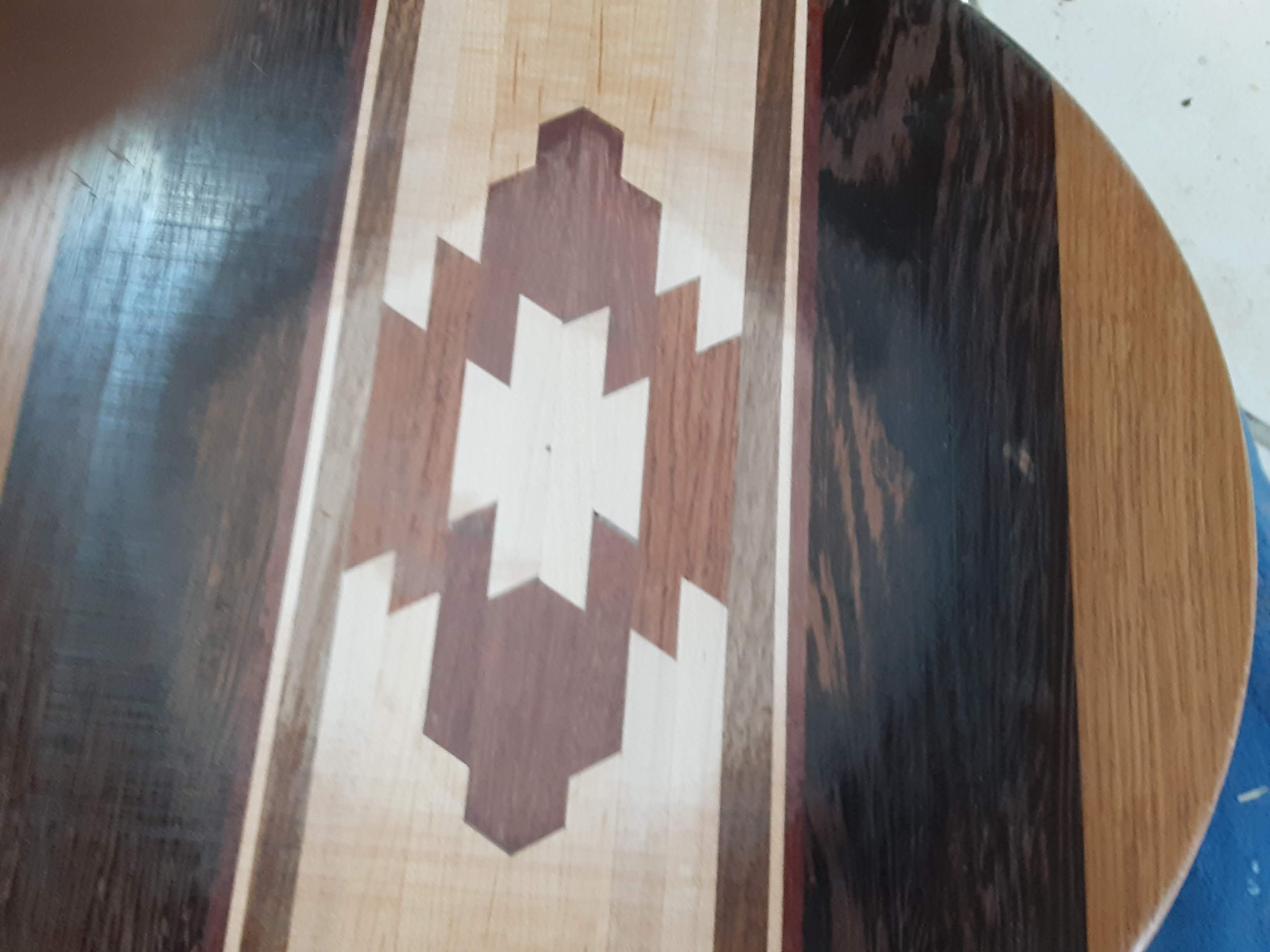 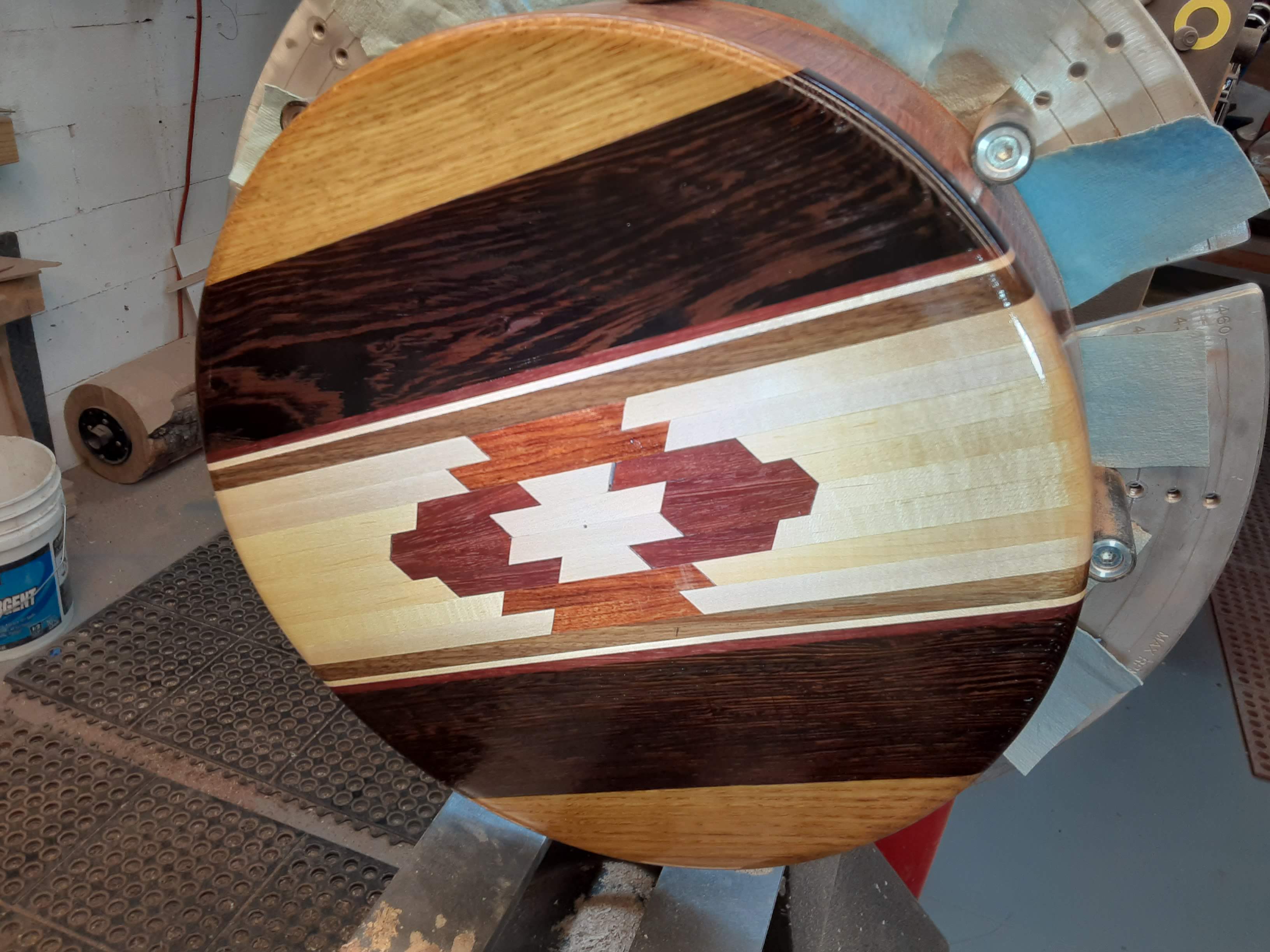 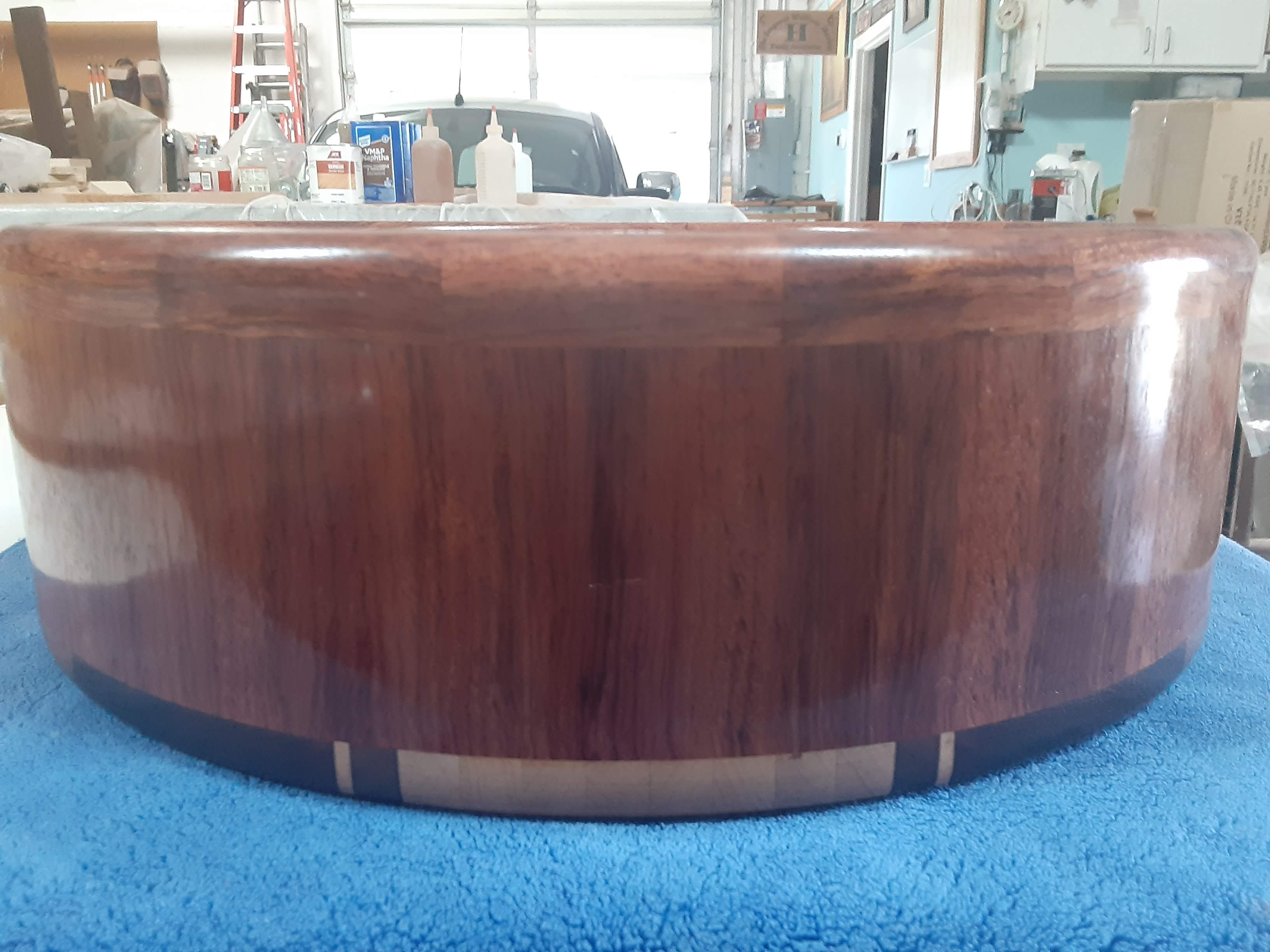 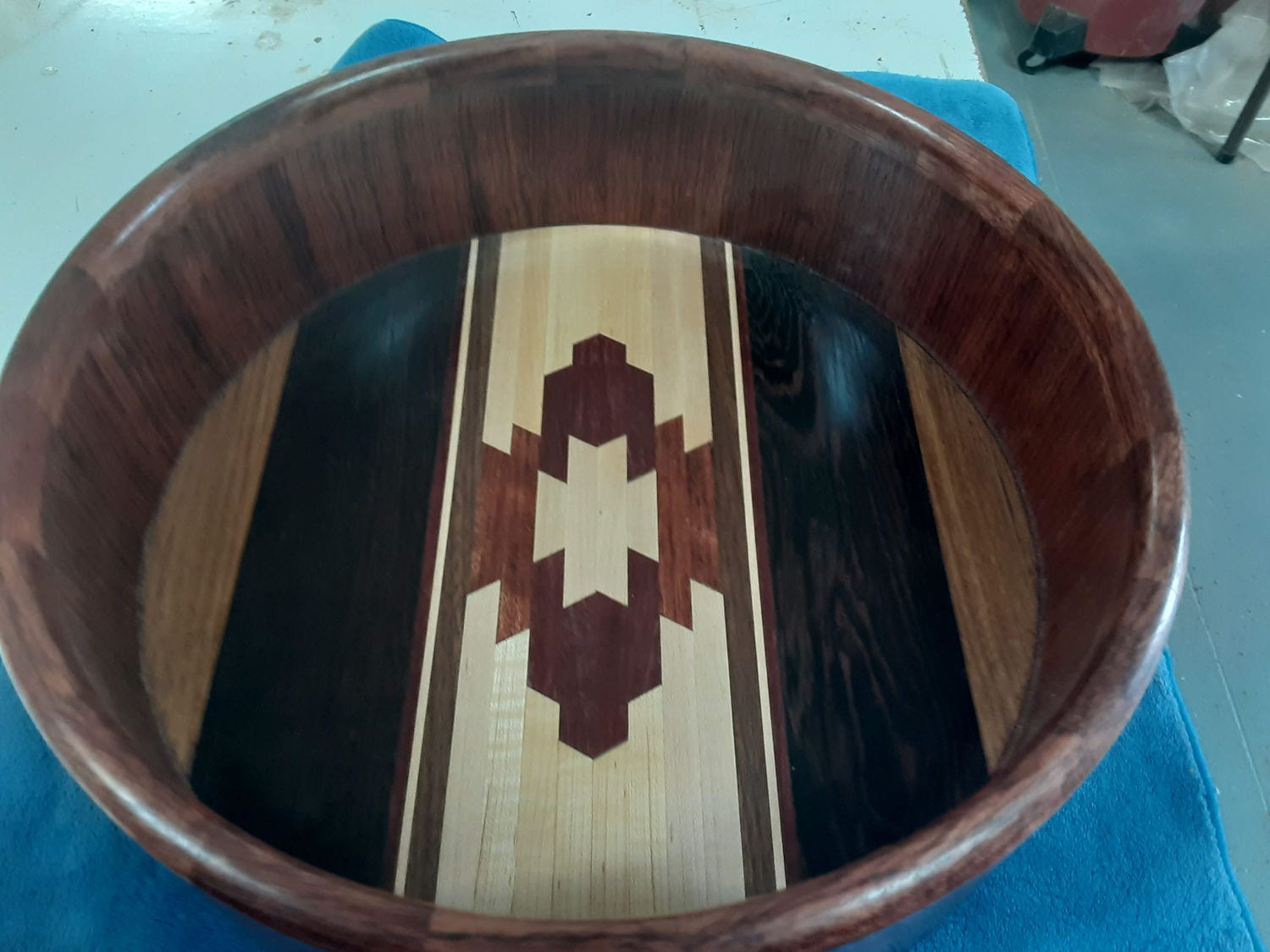 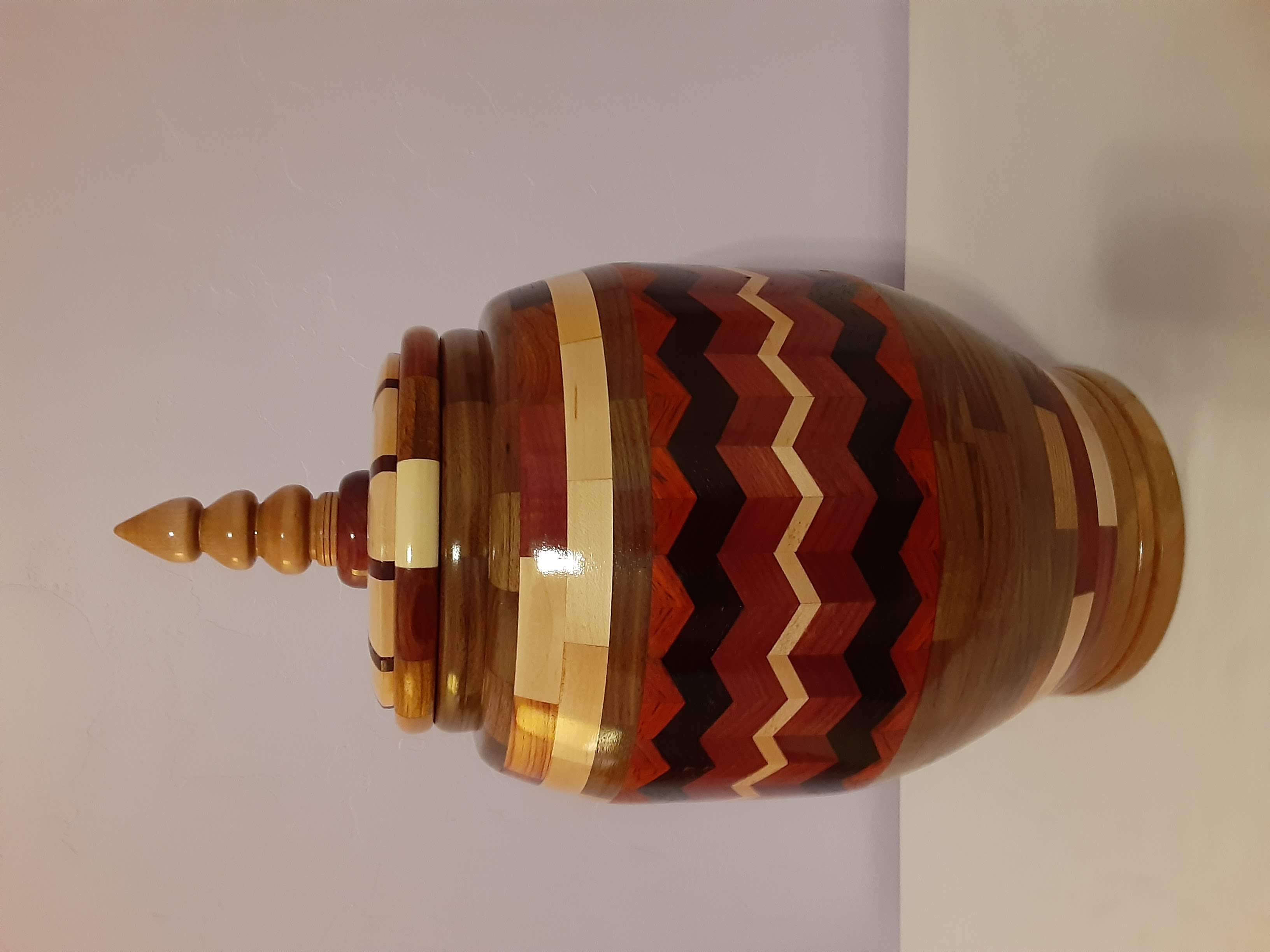